On the day of an exam…
Get to your exam in plenty of time (at least 15mins) – allow for buses/ferries to be late.

Force yourself to eat and drink something the morning of an exam – avoid the awkward belly rumble!

Don’t study the morning of the exam (especially 10mins before!)

Go to the toilet before the exam

Bring a couple of pens (blue/black ink only), pencils, highlighter, rubber, ruler and calculator with you.

Read each question carefully. If you can’t do a question, don’t panic, leave it and come back to it. Don’t leave questions blank – if you write nothing you’re guaranteed to get nothing.

Use your time in the exam (there’s no prize for being the first one to leave)

Try to avoid dissecting the paper after you’ve sat it – you can’t change anything after the paper is handed in so try and forget about it.
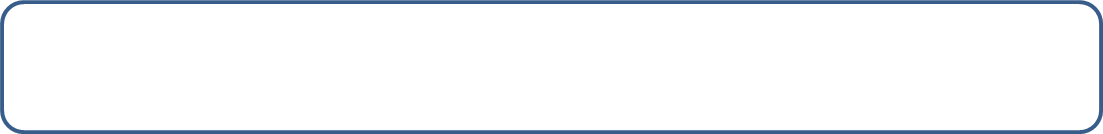 During study leave…
Give yourself enough time to study. Don't leave it until the last minute. Agree a time to stop studying each night to avoid potential conflict. 
 
Organise your study space.

Use flow charts and diagrams

Use supported study, immersion days and ask for help

Practice old exams. (learn the types of questions, marking, layout and the ‘SQA’ language used)

Verbally explain your answers to others.

Organise focused study groups with friends.

Take regular breaks (approx. 15/20min break for every hour of focused study)

Keep a routine during study leave – regular sleep patterns, eat 3 good meals and remember to wash! 

Drink plenty of water – avoid energy drinks

Plan your time – make a study timetable and have a couple of exam timetables printed. Prioritise!